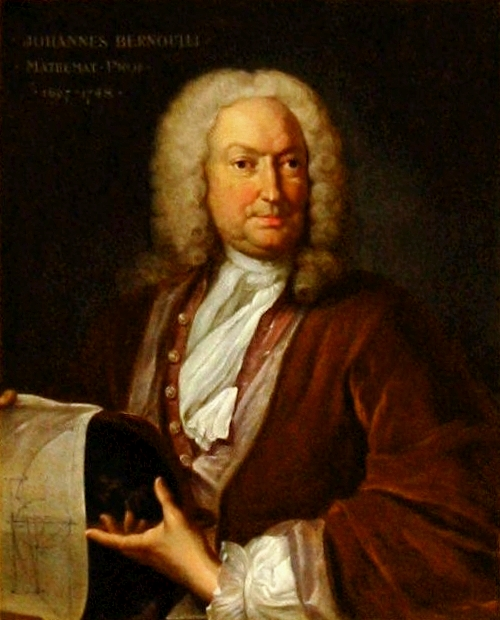 principle of flight
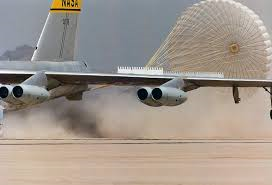 Drag
Drag is when the air it the front of a car/plane and it will make the car/plane slow down so people try to decrease drag
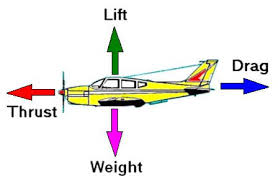 Lift
Lift is when high pressure and low pressure combined together and it with go under and over the plane wing witch will make the plane take lift .
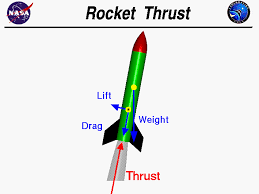 thrust
Thrust is when a powerful source pushes on a object make it move or take flight
weight
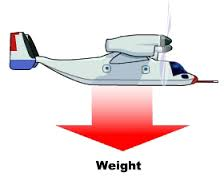 Weight is a force of gravity in acts in a downward derection towards the centre of the earth.